Not sure how the template works?
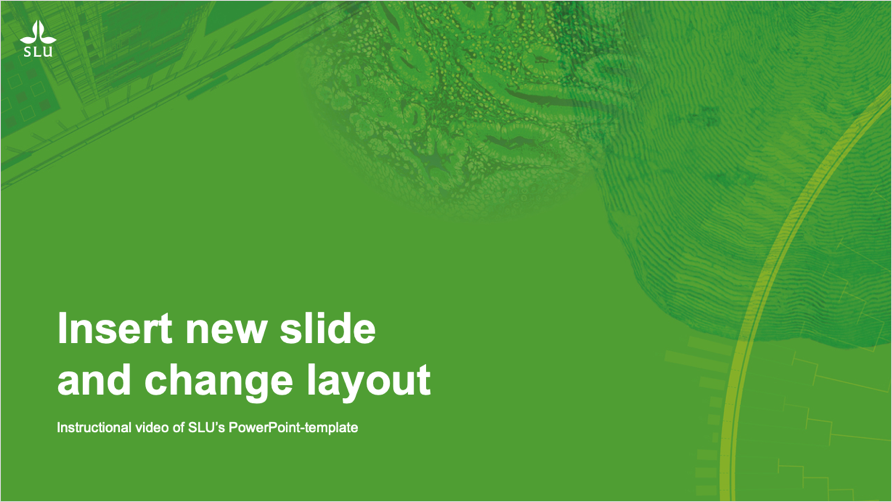 There are short instructional videos on how to use the SLU Powerpoint templates on the staff website.

https://internt.slu.se/ppt-templates
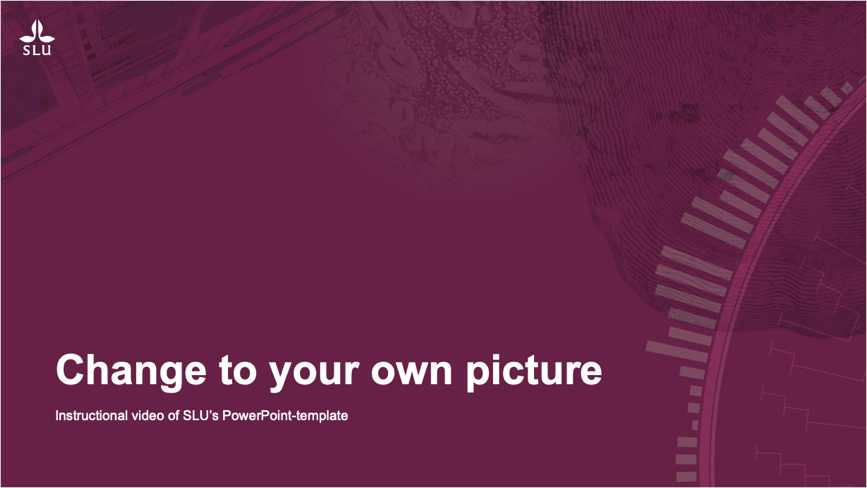 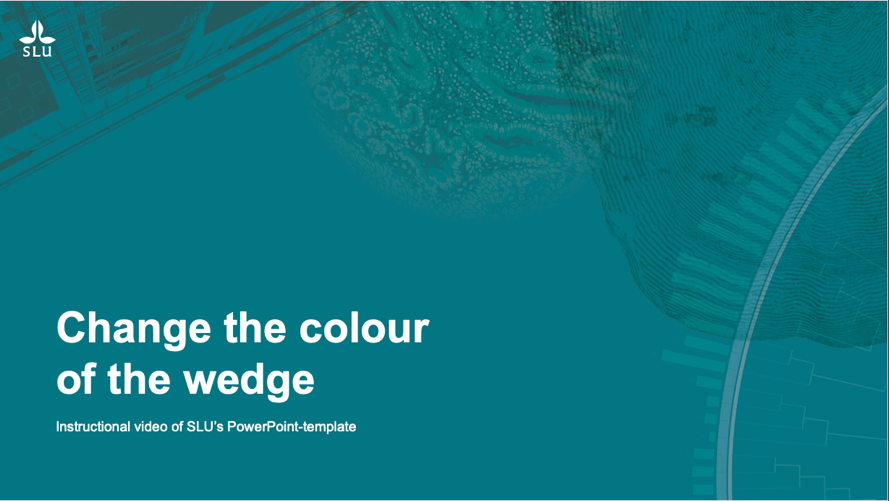 Heading table
Table XX. Text that describes the contents of the table.
[Speaker Notes: Guide on how to create an accessible table
 
This table is set by default in SLU's PowerPoint templates. Start from this table and fill in your own data.

If you are creating a new table, use the layout template "Header and table or chart". 

If you need other colors for your tables, go to "Table design" and choose another color from the same series called "Medium darkness". 
 
Accessibility 

Use only one table per slide. 

Tables should always have a header at the top of the table.

Each table should have a numbered short descriptive text below the table. 

All tables should have alternative text. Right-click on the entire table and select "Edit alternative text...". Type the alternative text in the field on the right. The text is saved automatically.]
Heading chart
Chart XX. Text that describes the contents of the chart.
[Speaker Notes: Guide on how to create an accessible bar chart 

Start from this chart and fill in your own data. 
 
Right-click the chart and select "Edit Data" or select "Edit Data" under the "Chart Design" tab to change the data in the chart. When you're done, close the Excel-window, the changes are automatically saved and transferred to the chart. 
 
To change the vertical value axis, double-click the axis or right-click the axis and select "Format axes...". In the menu on the right, you can change the boundaries and units in the value axes. 
 
Accessibility 

Use only one chart per slide and use the theme colors. 
 
Each unit and associated value should be identified, in addition to color, by a letter. To add a new letter, double-click on the value, enter the letter (uppercase) before the value and hit enter for the letter to end up on its own line. Highlight the letter and bold it. The letter should also be added to the unit, you do this by right-clicking on the chart, selecting "Edit data" and adding the letter in parentheses before the unit’s name. 
 
Each chart should have a numbered short descriptive text below the chart. 
 
All charts should have alternative text. Right-click on the entire chart and select "Edit alternative text...". Type the alternative text in the field on the right. The text is saved automatically.]
Heading chart
Chart XX. Text that describes the contents of the chart.
[Speaker Notes: Guide on how to create an accessible pie chart 

Start from this chart and fill in your own data. 
 
Right-click the chart and select "Edit Data" or select "Edit Data" under the "Chart Design" tab to change the data in the chart. When you're done, close the Excel-window, the changes are automatically saved and transferred to the chart. 
  
Accessibility 

Use only one chart per slide and use the theme colors. 
 
Each unit and associated value should be identified, in addition to color, by a letter. To add a new letter, double-click on the value, enter the letter (uppercase) before the value and hit enter for the letter to end up on its own line. Highlight the letter and bold it. The letter should also be added to the unit, you do this by right-clicking on the chart, selecting "Edit data" and adding the letter in parentheses before the unit’s name. 
 
Each chart should have a numbered short descriptive text below the chart. 
 
All charts should have alternative text. Right-click on the entire chart and select "Edit alternative text...". Type the alternative text in the field on the right. The text is saved automatically.]